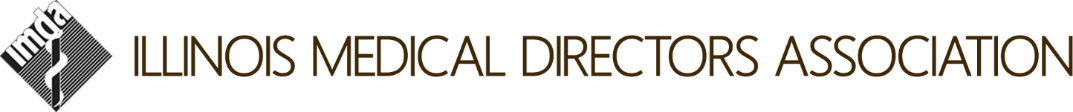 The members of Illinois Medical Directors Association would like to thank our
 EVENT SPONSORS FOR THEIR GENEROUS SUPPORT
 
 PLATINUM
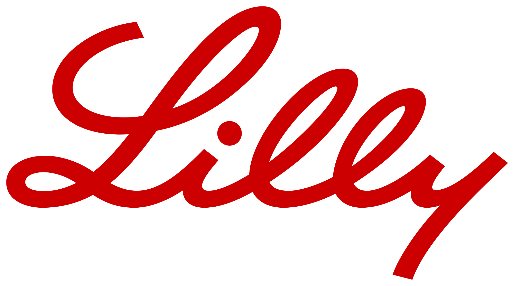 EXHIBITORS
 
 Astellas 	BioCodex	Janssen	Sun Pharma		Symbria